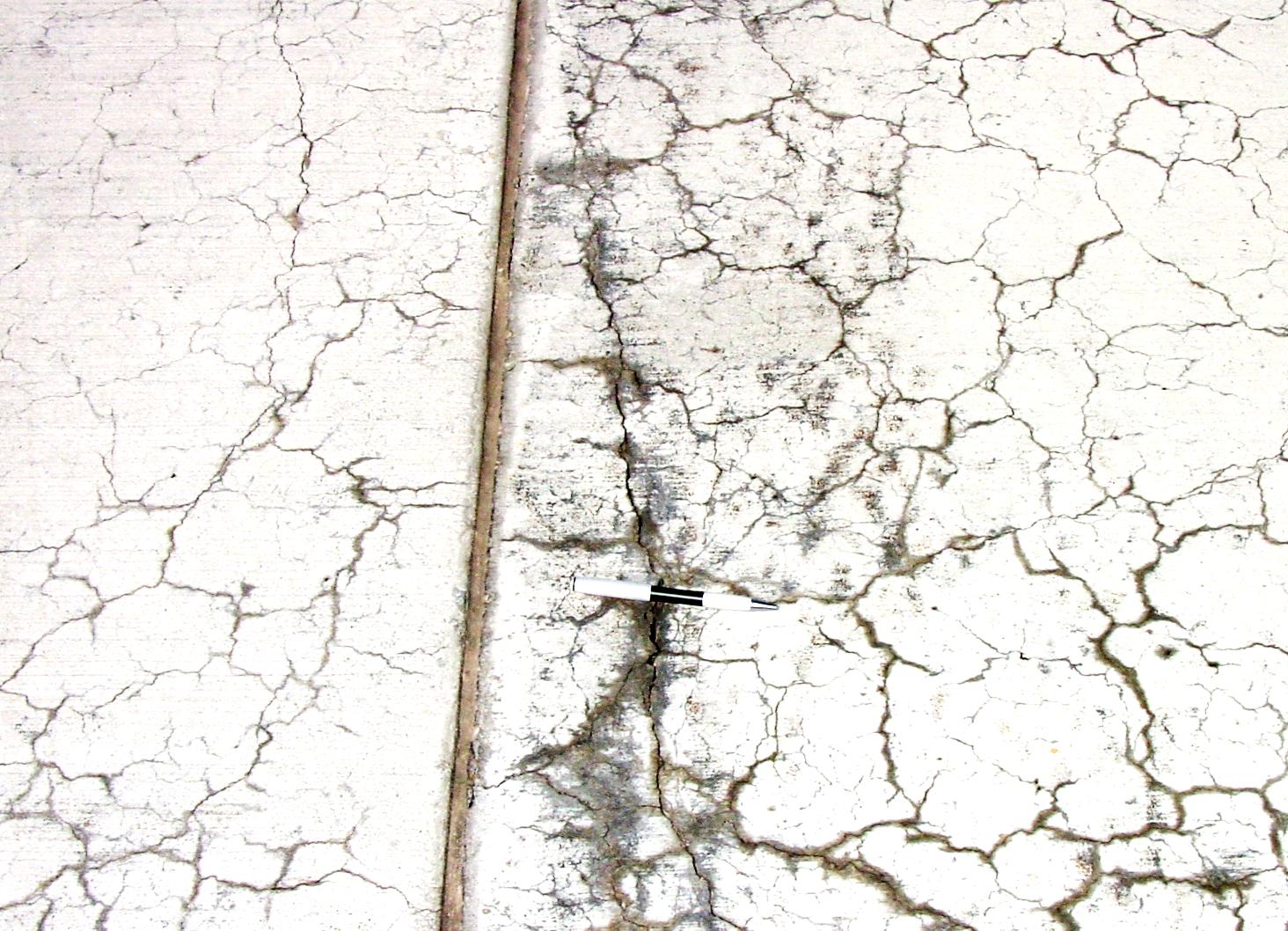 Evaluating the Efficacy of ASR Mitigation Measures in Miniature Concrete Prism Test
Enamur R  Latifee, Graduate Student
Prasad Rangaraju, Associate Professor
Department of Civil Engineering
Clemson University
ACI Fall 2011 Convention 
Cincinnati, Ohio
October 17, 2011
Acknowledgement
Dr. Paul Virmani, FHWA
Alkali-Silica Reaction Distresses in the field
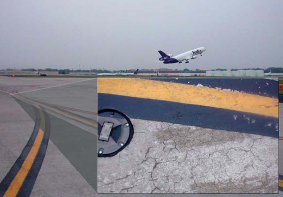 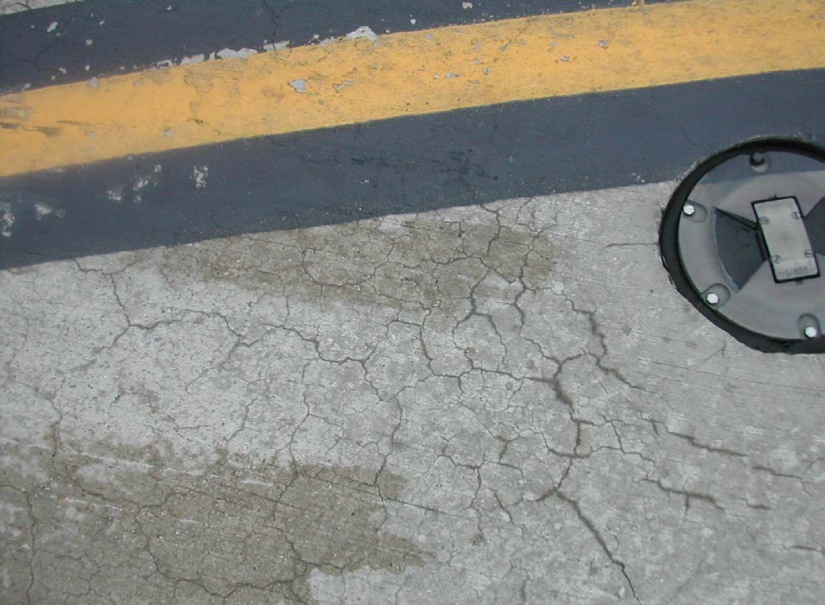 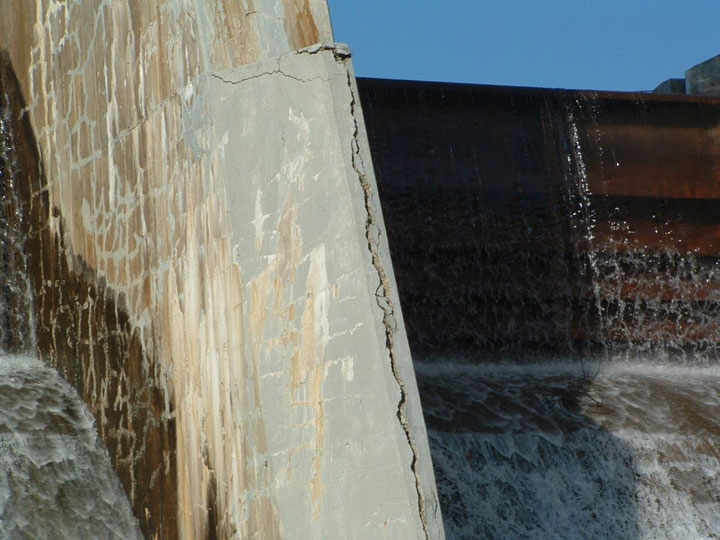 [Speaker Notes: Delete]
Presentation Outline
Introduction to Miniature Concrete Prism Test (MCPT)
Evaluation of Effectiveness of SCMs for ASR Mitigation in the MCPT
Effect of Prolonged Curing of Test Specimens on the Performance of Fly Ashes in MCPT Test Method
Part 1: 
Introduction to MCPT
Introduction to MCPT
MCPT has been developed to determine aggregate reactivity, with:
	- Similar reliability as ASTM C 1293 	test but shorter test duration 
		(56 days vs. 1 year)
	- Less aggressive exposure conditions 	than ASTM C 1260 test but better 	reliability
MCPT Method Parameters
Mixture Proportions and Specimen Dimensions
Specimen size			= 2 in. x 2 in. x 11.25 in.
Max. Size of Aggregate		= ½ in. (12.5 mm)
Volume Fraction of 			= 0.70
	Dry Rodded Coarse Aggregate
	in Unit Volume of Concrete	

Coarse Aggregate Grading Requirement:
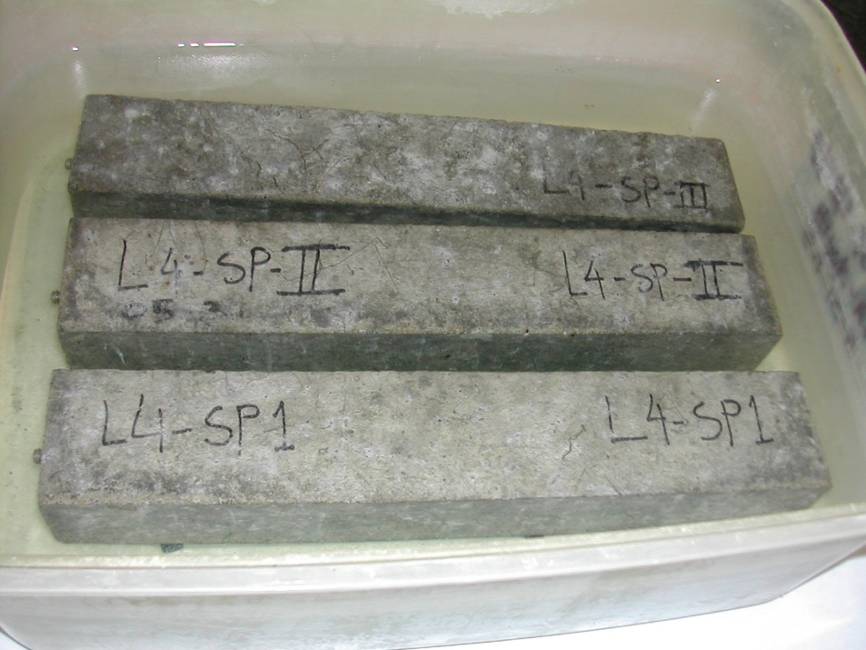 MCPT Method (continued)
Test Procedure
Cement Content (same as C1293)	= 420 kg/m3
Cement Alkali Content 		= 0.9% ± 0.1% Na2Oeq.
Alkali Boost, (Total Alkali Content)	= 1.25% Na2Oeq. by mass of cement
Water-to-cement ratio		= 0.45
Storage Environment		= 1N NaOH Solution
Storage Temperature		= 60⁰C
Pass/Fail Criteria			= Exp. limit of 0.040% at 56 days 	
	

Use non-reactive fine aggregate, when evaluating coarse aggregate
Use non-reactive coarse aggregate, when evaluating fine aggregate
Specimens are cured in 60⁰C water for 1 day after demolding 
	before the specimens are immersed in 1N NaOH solution.
Expansion Data of Test Specimens Containing Selected Aggregates in Different Test Methods (Note: red:- reactive, green:- non-reactive)
Proposed criteria for characterizing aggregate reactivity in MCPT protocol
Part 2: Evaluation of Effectiveness of SCMs for ASR Mitigation in the MCPT
Fly Ashes for ASR Mitigation in the MCPT
PRELIMINARY STUDY
Three fly ashes
Low-lime fly ash (Class F, CaO content = 1%) 
intermediate-lime fly ash (Inter-Class, CaO content = 15% )
high-lime fly ash (Class C, CaO content =29%)

All fly ashes were used at a dosage of 25% by mass replacement of cement
Effectiveness of low-lime, intermediate-lime and high-lime fly ashes in mitigating ASR in MCPT method using Spratt limestone as reactive aggregate
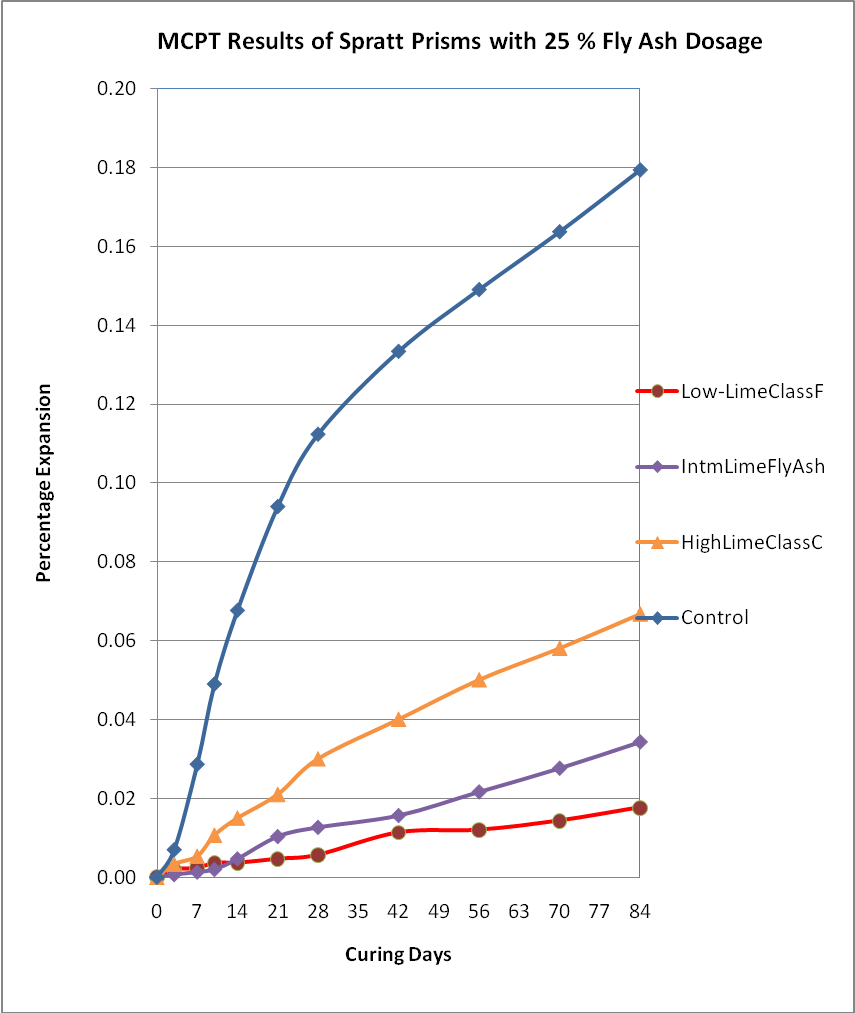 Fly Ashes for ASR Mitigation in the MCPT
COMPREHENSIVE STUDY
3 High-lime fly ashes – HLGG, HLPN and HLCO 
3 Low-lime fly ashes – LLNJ, LLES, and LLSJ 
3 Intermediate-lime– ILCoalcrk, ILAP, and ILColettocrk 


Fly ash dosage @ 25% by mass replacement of cement
Nine different fly ashes (3 high-lime, 3 low-lime and 3 intermediate-lime fly ashes) at 25% cement replacement levels
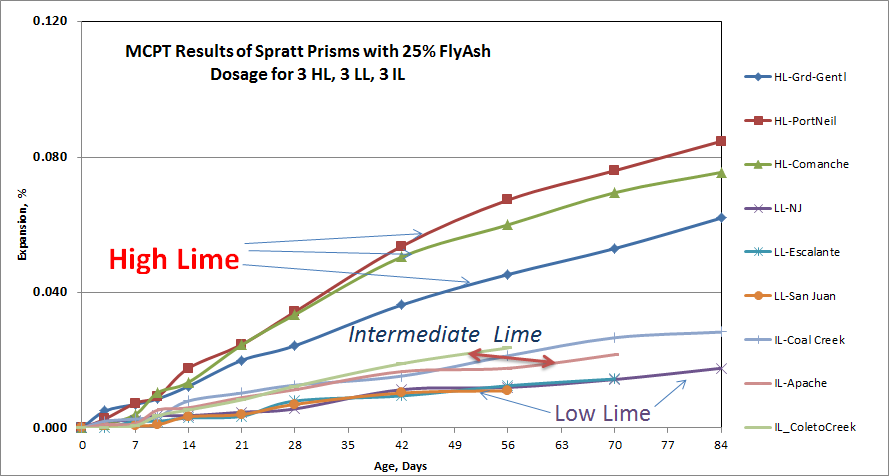 Effectiveness of Slag, Meta-kaolin, Silica fume and LiNO3 in mitigating ASR
Spratt limestone as reactive aggregate  

Dosage - Mass replacement of cement
Slag was used at a dosage of 40% 
Metakaolin was used at a dosage of 10% 
Silica Fume was used at a dosage of 10% 

Additionally LiNO3 was used at a dosage of 100% in Bar, and 50% in Soak Solution.
Effectiveness of Slag, Meta-kaolin, Silica fume and LiNO3 in mitigating ASR in MCPT method using Spratt limestone as reactive aggregate
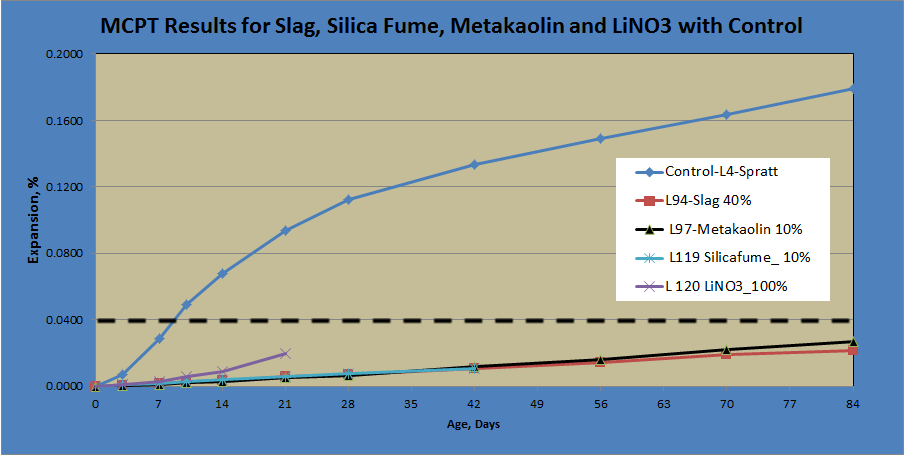 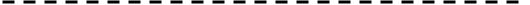 Part 3: Effect of Prolonged Curing of Test Specimens on the Performance of Fly Ashes in MCPT Test Method
Effect of Prolonged Curing of Test Specimens on the Performance of Fly Ashes in MCPT Test Method
MCPT test specimens cured in water @ 60˚C for varying ages:
	1 day, 7 days, 14 days and 28 days ; before they 	were exposed to 1N NaOH solution

Three fly ashes of significantly different chemical composition (Low-lime fly ash, intermediate-lime fly ash and high-lime fly ash) were selected.
Low Lime-Class F fly ash at 25% cement replacement
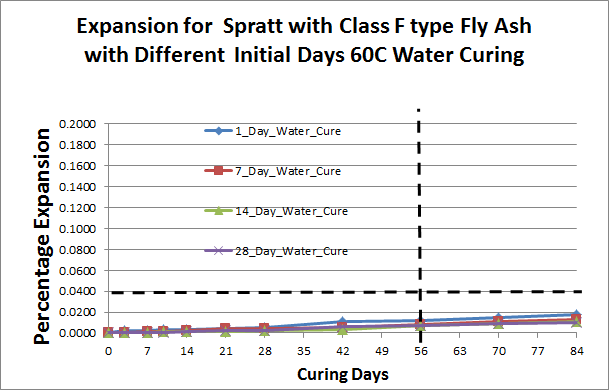 Intermediate Lime fly ash at 25% cement replacement
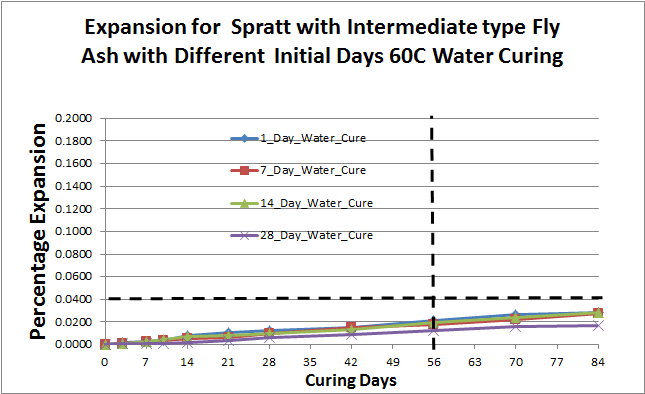 High Lime-Class C fly ash at 25% cement replacement
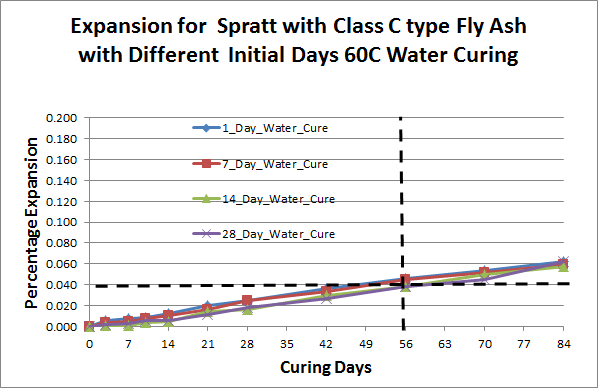 Conclusions
The findings from the extended initial curing of test specimens in MCPT showed that there is no added benefit in increasing the duration of initial curing in assessing the effectiveness of ASR mitigation measures such as supplementary cementitious materials.  

Based on the results, MCPT appears to be a viable test method that can potentially replace both AMBT (ASTM C 1260) and CPT (ASTM C 1293) for routine ASR-related testing.
Future Steps
Develop a protocol for evaluation of Job Mixtures for Potential ASR
Questions?
PRANGAR@clemson.edu
elatife@clemson.edu